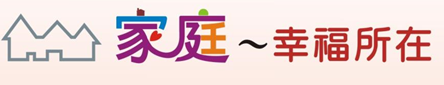 臺南市109年各級學校學生安全健康上網
「優質教養、健康上網」
親職教育講座
臺南市安全健康上網S.H.E.團隊
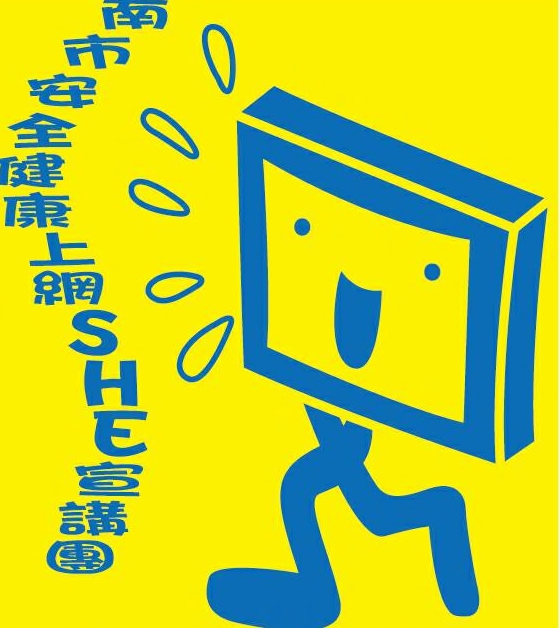 宣講團：臺南市 大成國民中學 
講　師：陳鈺萍(輔導主任)
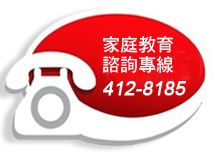 臺南市家庭教育中心
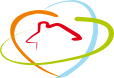 ☆健康教育老師~陳鈺萍
1.教職邁入第15年兼任輔導主任第5年
2.臺南市國教團輔導員第10年
3.臺南市健康促進諮詢委員第4年
4.臺南市家庭教育中心安全健康上網講師第3年
5.臺南市生涯輔導訪視委員第2年
6.國立成功大學師培中心課程委員第8年
7.學歷:
   國立成功大學護理系輔修中等學程
   國立屏東師院教育行政所輔修初等學程        
8.證照：護士執照、護理師執照、
               中等教師證、初等教師證、綜合活動第二專長證書
9.榮譽
   104年成功大學醫學院傑出校友
   104年臺南市師鐸獎、107年全國技藝教育績優人員
   108年全國績優輔導教師
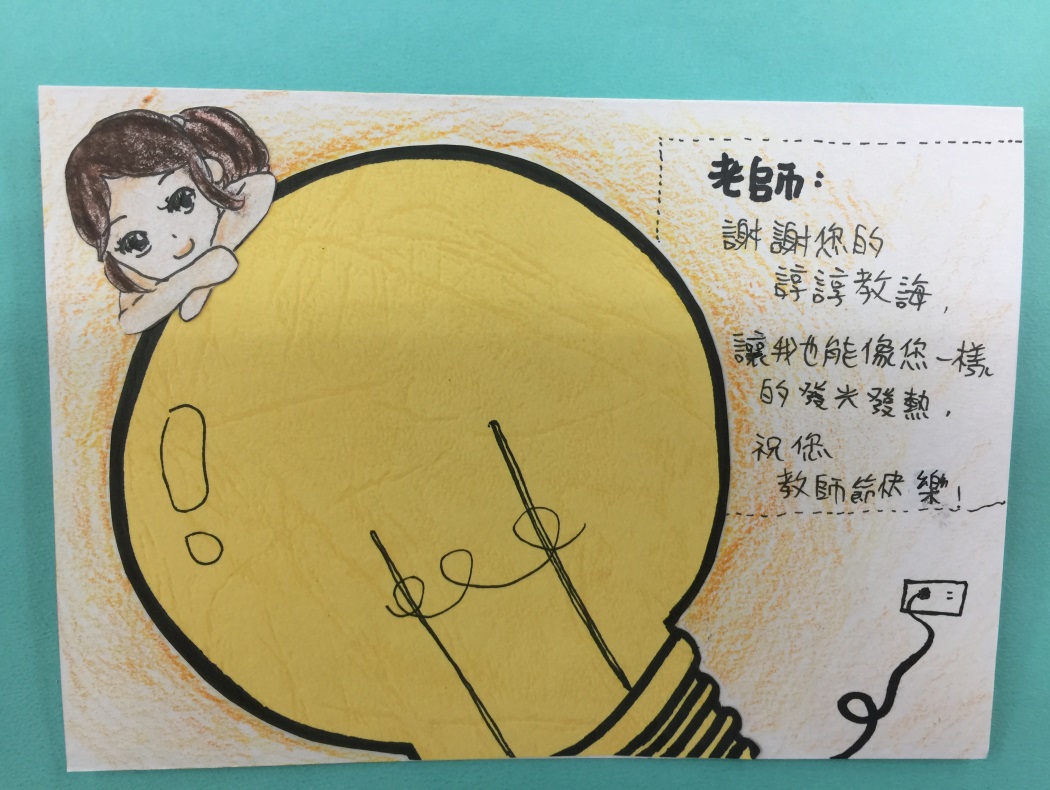 2
2
談到網路，想到什麼?
網路能做什麼？
生活資訊查尋、閱讀新聞文章、線上課程學習、 網路購物、網路交友(聊天)、線上遊戲....
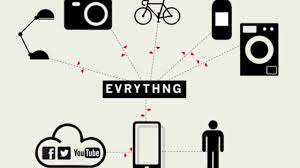 哪些物品有關？
電腦、手機、手錶、汽車、電視、監視器、門禁系統、相機、冰箱、冷氣....
帶來什麼？
資訊傳遞快速、生活便利、提昇工作效率、網路色情、網路詐騙、網路暴力、網路成癮....
3
臺南市家庭教育中心
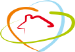 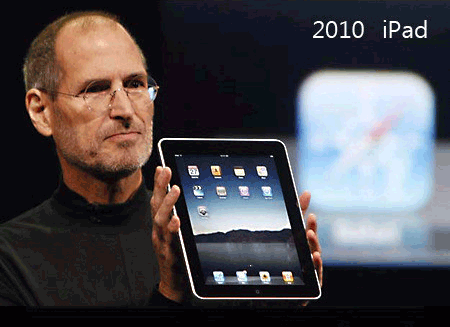 改變歷史的三顆蘋果
賈伯斯的蘋果
牛頓的蘋果
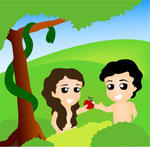 亞當的蘋果
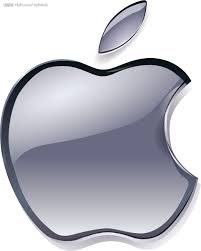 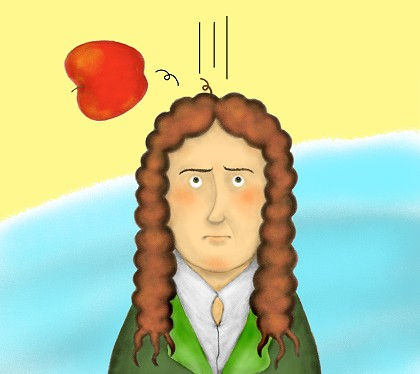 4
臺南市家庭教育中心
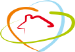 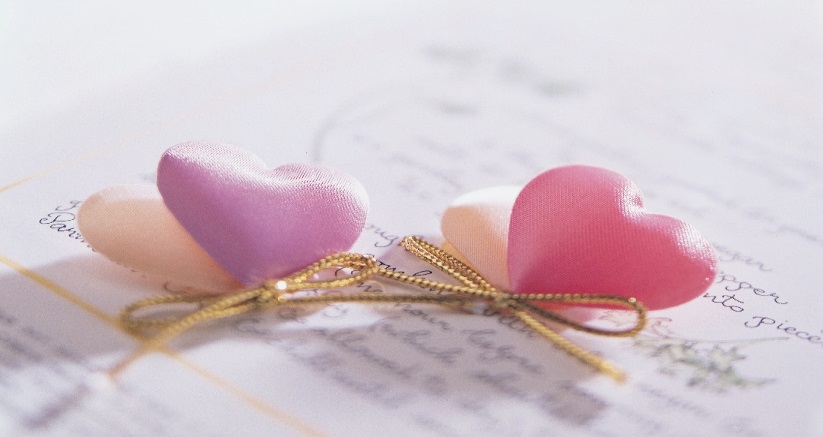 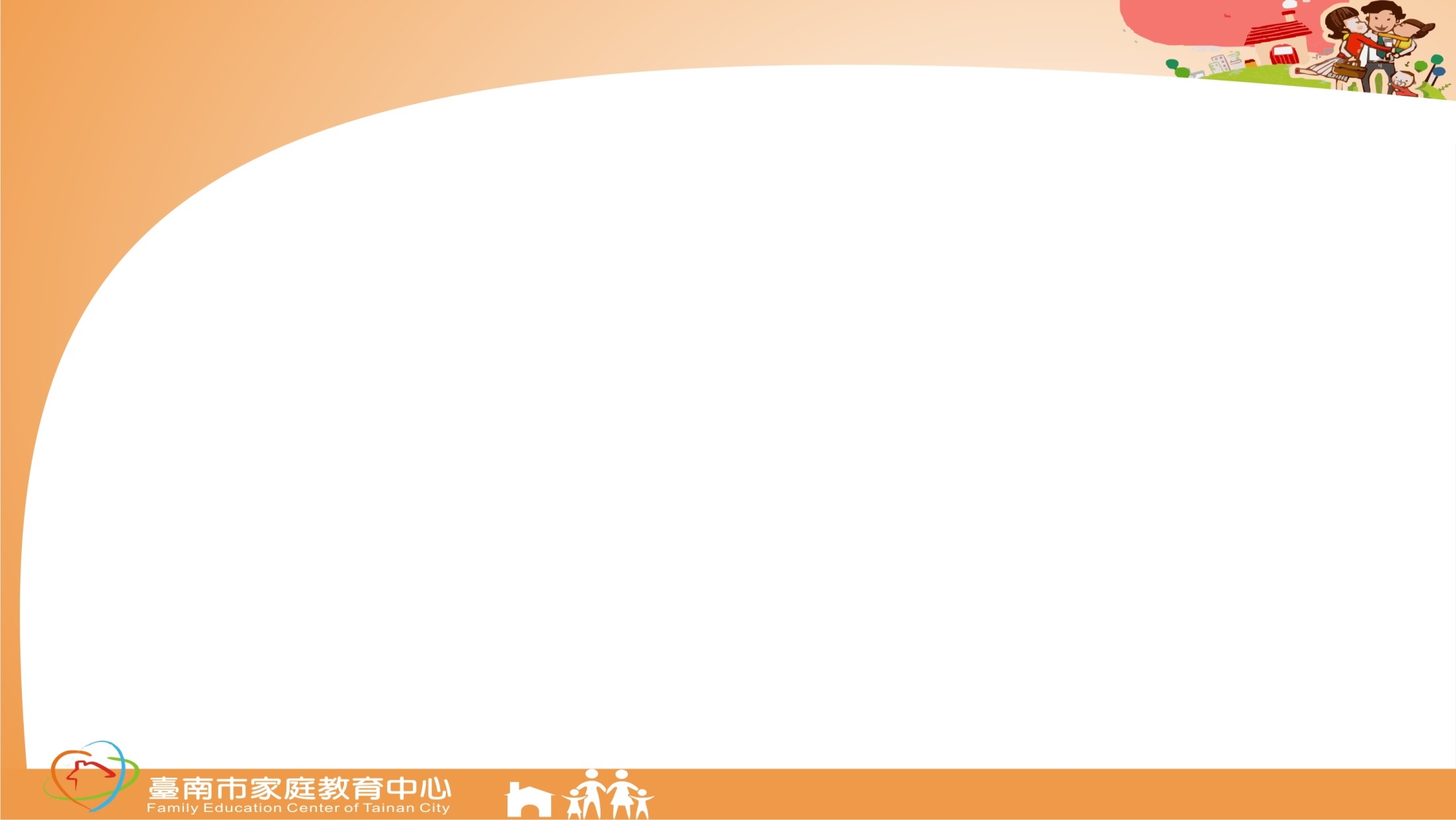 講座大綱
5
一、網路過度使用之影響及網路成癮/手機成癮辨識
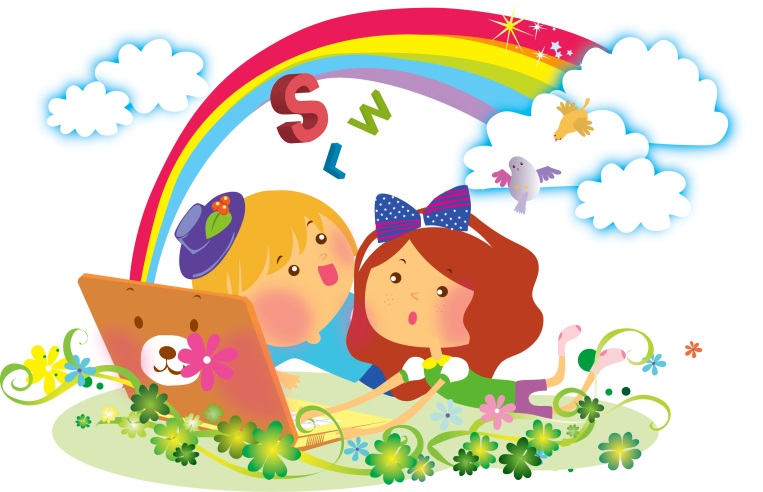 6
科技發展有利、有風險？
健康風險增加?
親密關係品質變差?
兒少安全風險增加?
網路霸凌風險增加?
網路成癮風險增加?
---網路遊戲成癮
---手機成癮
Source: Flickr
7
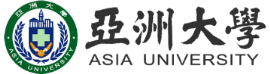 臺南市家庭教育中心
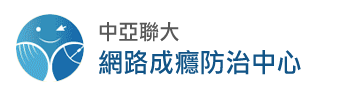 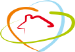 台灣視網膜剝離比率 全球最高
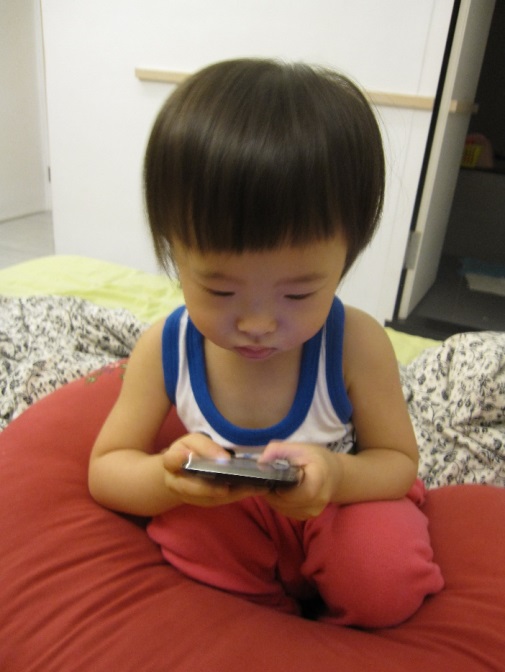 教育部統計
近五年，國小四年級以上學生近視比率近半，
國中生更超過七成

高雄長庚醫院眼科系主任吳佩昌
每十萬人就有16.4人視網膜剝離，是各國之冠，
廿歲到廿九歲青壯年更高達18.7人，
是荷蘭同年齡層1.4人的十三倍
和高度近視人口比率高有關
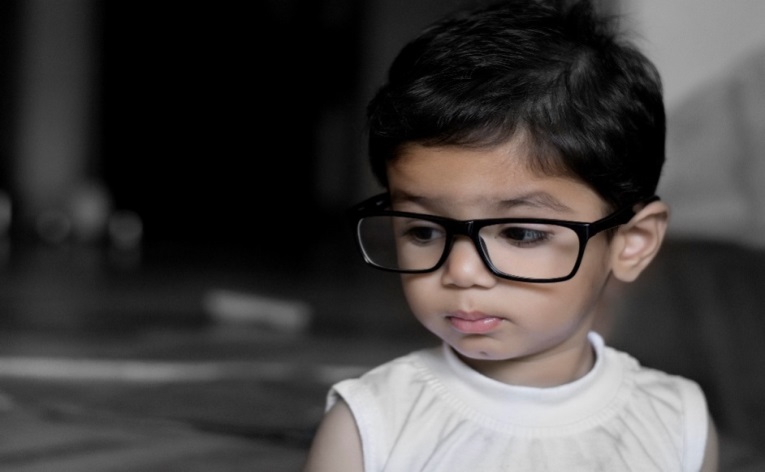 Source: Pexels
Source: Flickr
9
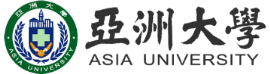 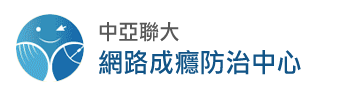 臺南市家庭教育中心
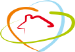 網路霸凌風險增加？
威脅
你下地獄吧！我們不會放過你！
洩密
我有她的裸照，
她胸部上有顆痣
排擠
她是同性戀，不要讓她加入我們的群組
抹黑
她一次劈腿很多男生，很不檢點
騷擾
你是摩托車嗎？讓人騎爽的喔！
嫁禍
她是援交妹，你快去問問看一次多少
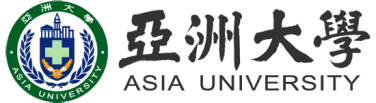 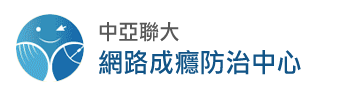 Source: Flickr
臺南市家庭教育中心
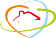 2016年台灣兒少網路霸凌經驗調查報告
高達七成六的兒少有在網上有目睹或是自身遭遇受害的經驗
在那些地方遭到惡意欺負?

--排名第一:「社群網站」(93.2%)像是Facebook、Twitter或微博
--再來是:「通App」(48.0%)像是Line、What’s app或WeChat。
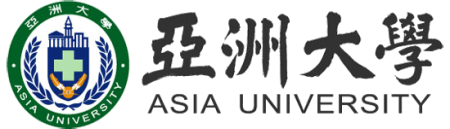 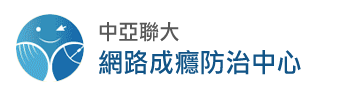 11
臺南市家庭教育中心
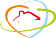 12
網路成癮的風險增加
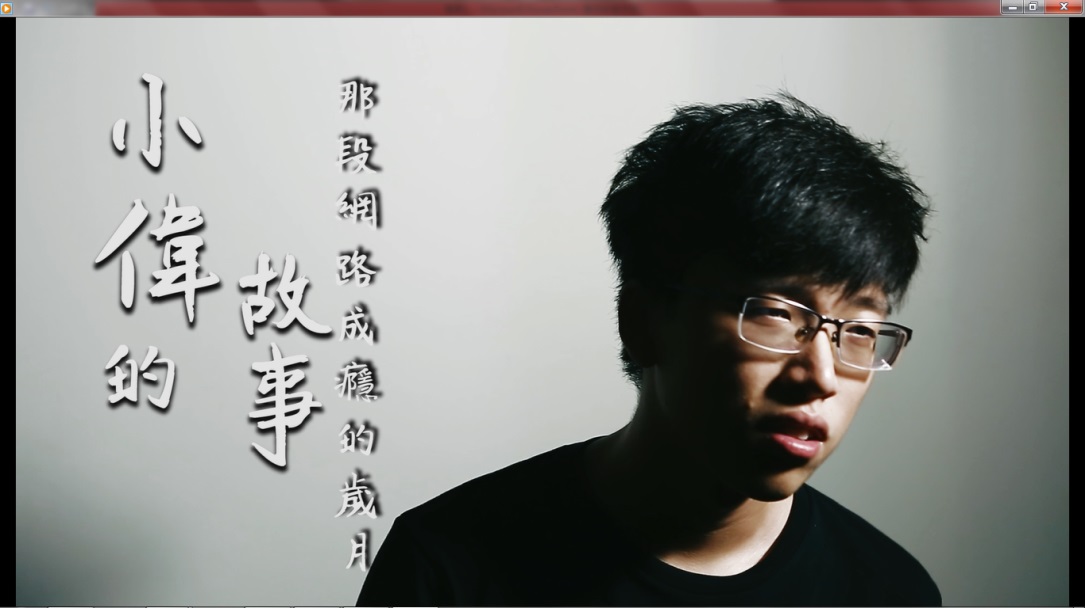 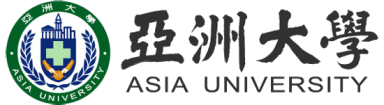 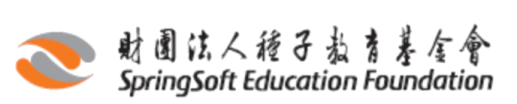 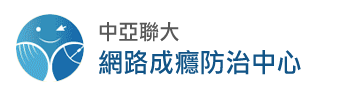 臺南市家庭教育中心
資料來源：亞洲大學心理所臨床心理組柯慧貞教授研究室
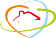 求兒安靜
平板當禮物
三歲童
高度近視
幾乎失明
把3C
當媬母
5歲童
近視200度
網路不當使用案例
LINE不停!
 小六女生
2個月近視
又飆升
200度
網路線被拔 國二男拿石頭
砸死媽
北捷喋血
事件
國中男迷網
廢寢忘食
無法收心上課
表情呆滯
社會退縮
父禁玩
線上遊戲 
資優生
燒炭亡
父母斷網
網癮國中生跳樓相逼
沉迷遊戲
父沒收筆電
國三男
跳樓身亡
New
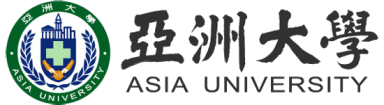 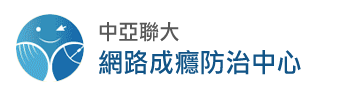 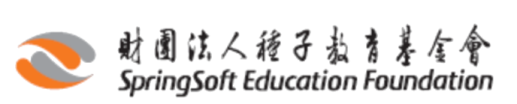 臺南市家庭教育中心
資料彙編：亞洲大學心理所臨床心理組柯慧貞教授
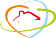 [Speaker Notes: LINE不停! 小六女2個月近視飆200度
http://health.udn.com/health/story/5970/1521825
求安靜買平板當作禮物，三歲兒童高度近視幾乎「失明」
https://read01.com/NaknKR.html
3C當保母 5歲童近視200度
http://www.appledaily.com.tw/appledaily/article/headline/20140411/35758895/

禁玩線上遊戲 資優生燒炭亡
http://www.appledaily.com.tw/appledaily/article/headline/20070830/3773356/
Ａ４紙寫下遺書，內容是「我的人生已經快過不下去了，現在最後的依靠又失去了，除了死我別無選擇

父母斷網，國中生網路成癮竟以跳樓相逼
https://life.tw/?app=view&no=480165

國中男生沈迷網路廢寢忘食無法收心上課、表情呆滯，並有社會萎縮症狀。
https://www.top1health.com/Article/236/38701

網路線被拔 國中男生想打媽
https://tw.news.yahoo.com/%E7%B6%B2%E8%B7%AF%E6%88%90%E7%99%AE-%E7%B6%B2%E8%B7%AF%E7%B7%9A%E8%A2%AB%E6%8B%94-%E5%9C%8B%E4%B8%AD%E7%94%B7%E7%94%9F%E6%83%B3%E6%89%93%E5%AA%BD-040108948.html]
網癮和身體健康、心理健康、自傷傷人和社會安全關係
近視、睡眠、骨骼肌肉、體重、免疫、腦部發展
敵意高、
暴力容忍度高、
攻擊多
焦慮、憂鬱自傷、
憤怒、注意力不集中、低幸福感
學業差、
工作表現差
親子衝突、
現實生活互動差
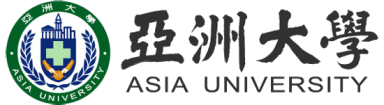 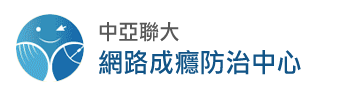 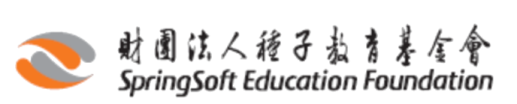 臺南市家庭教育中心
資料彙編：亞洲大學心理所臨床心理組柯慧貞教授
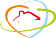 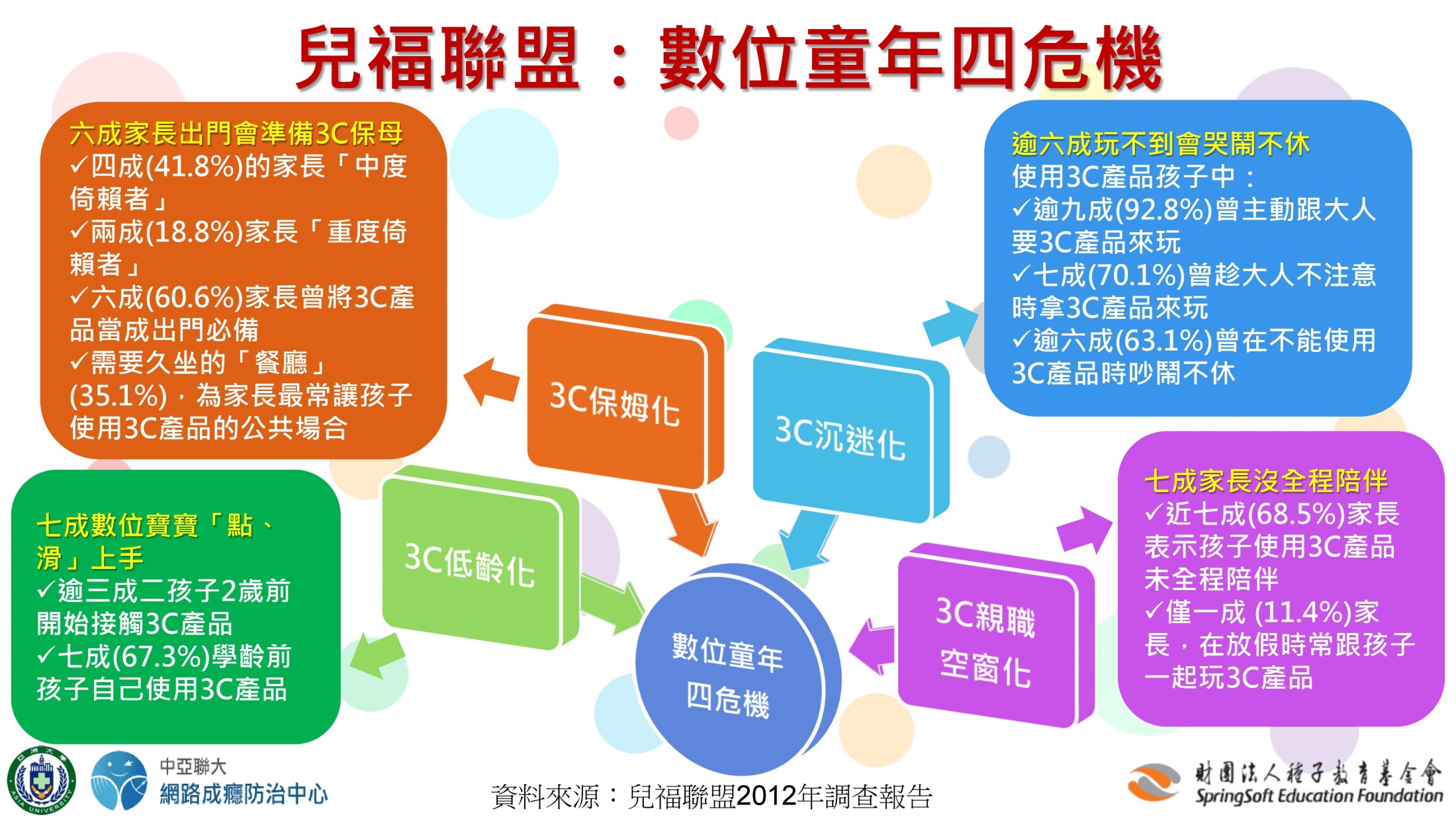 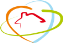 臺南市家庭教育中心
106年度中小學生智慧型手機高使用沉迷傾向現況
17
資料來源：教育部106年「臺灣中小學學生網路使用行為調查結果」
臺南市家庭教育中心
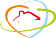 網路成癮是什麼？
Q：過去一年內常常有這些情形？
是 否
 
 
 
 
 
 
 
 
 
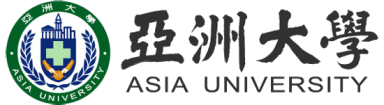 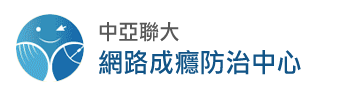 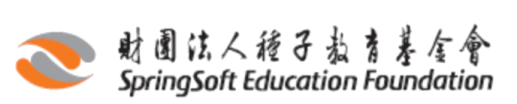 臺南市家庭教育中心
資料來源：亞洲大學心理所臨床心理組柯慧貞教授研究室
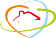 手機成癮是什麼？Q：過去一年內常常有這些情形？
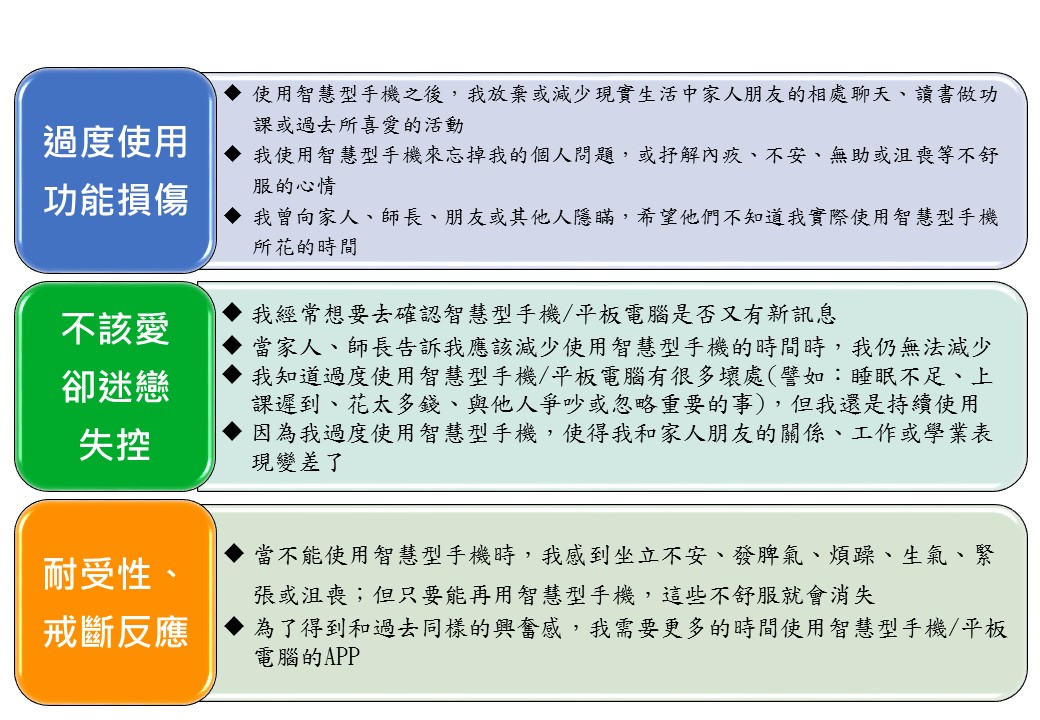 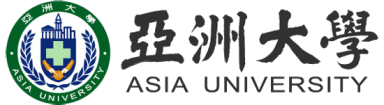 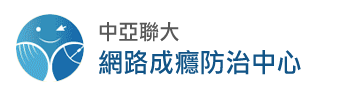 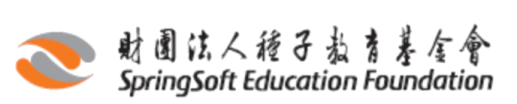 臺南市家庭教育中心
資料來源：亞洲大學心理所臨床心理組柯慧貞教授研究室
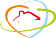 網路成癮風險檢測(程度判斷)
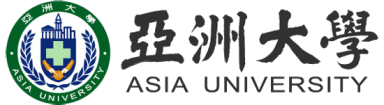 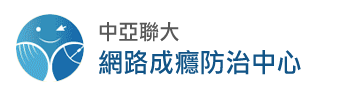 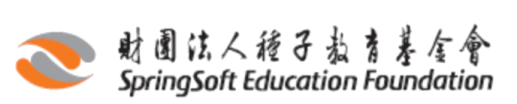 臺南市家庭教育中心
資料來源：亞洲大學心理所臨床心理組柯慧貞教授研究室
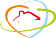 網路成癮階段性發展
脫離期
(找到有效的替代活動)
網路為什麼那麼吸引人？
網路環境有特殊的心理特性
隱藏身分與個人資料
增加自我表達
    較高的自我揭露
多元溝通內容與型式
容易讓人脫離
網路隨手可得
網路有相當多訊息
滿足需求
提供角色扮演 
            （網路團體/社群，線上遊戲）
[Speaker Notes: 匿名性，網路使用者可以隱藏自己身分與個人資料，而增加其表達自我的安全性，因此願意有較高的自我揭露。
虛擬性，網路的虛擬特質提供了當事人角色扮演的可能性，網路虛擬團體或虛擬社群、以及網路線上遊戲等都是其中典型的形態之一。
方便性，網路使用的方便性包括了，（一）上網環境之方便性，家中、學校、公共場所、網咖、甚至無線通訊等皆可上網；（二）工具使用之方便性，網路上有許多工具，以提供我們從事工作、學習、生活與娛樂等活動的方便性；（三）滿足需求之方便性，網路很方便的滿足了上網者有關性、人際親和、成就感、自主與創造變異等方面的需求（楊佳幸，2001）。網路的方便性使網路使用的可接近性。
跳脫性，網路溝通內容與型式的多元性可說是現代生活的一種人際新風貌。]
網路活動的種類
網癮與相關問題
二、網路成癮三部曲及敎養的影響
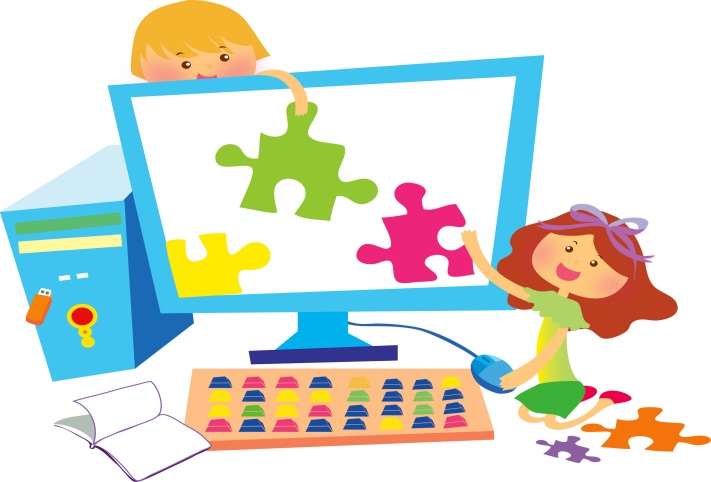 網路成癮三部曲
三部曲
首部曲
二部曲
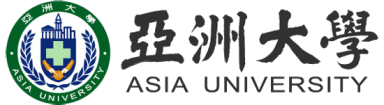 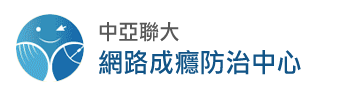 26
資料來源：亞洲大學心理所臨床心理組柯慧貞教授研究室
臺南市家庭教育中心
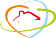 首部曲 ：家庭同儕社會影響
1. 網路可及性：       
個人電腦在房內
學校未一致管理上課手機使用
睡覺時手機在床、手機吃到飽
2. 家長管教失當(父母影響)：教養策略
父母的態度  & 缺乏監督規範
父母自己在玩：父母未以身作則
父母相邀玩
3. 同儕邀入門(同儕影響)：
朋友的態度
身邊朋友在玩
朋友的邀約
電腦不放在孩子房間，要求時間管理，親子與同儕的溝通
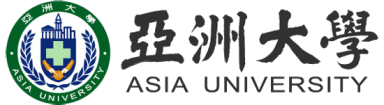 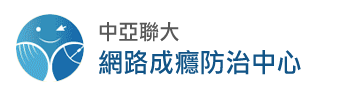 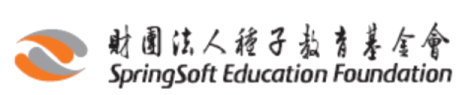 資料來源:柯慧貞敎授科技部計劃成果
臺南市家庭教育中心
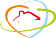 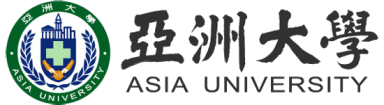 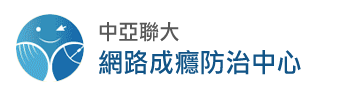 臺南市家庭教育中心
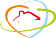 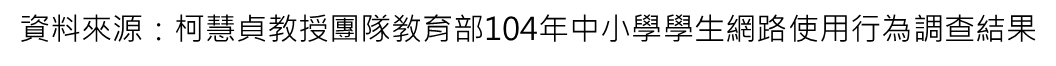 3C敎養方法與網癮關係
泡
泡
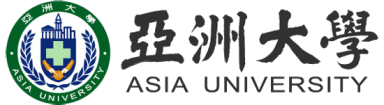 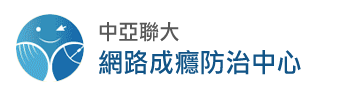 家長的四種3C管教類型(柯慧貞, 2015)
依據Maccoby & Martin(1983)
高回應
民主式紀律
高規範、高回應
☑安全健康上網規範
☑提供孩子使用需求
☑一起討論上網活動
溺愛式管教
低規範、高回應
☒安全健康上網規範
☑提供孩子使用需求
☑一起討論上網活動
低規範
高規範
忽略式管教
低規範、低回應
☒安全健康上網規範
☒提供孩子使用需求
☒一起討論上網活動
威權式管教
高規範、低回應
☑安全健康上網規範
☒提供孩子使用需求
☒一起討論上網活動
低回應
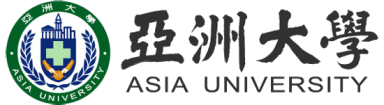 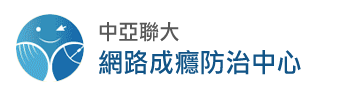 30
資料來源：柯慧貞教授敎育部104年中小學學生網路使用行為調查結果發表會簡報
臺南市家庭教育中心
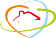 四種3C產品管教方式之網路成癮盛行率
國小：忽略＞溺愛＞威權、民主式紀律
國中：忽略＞溺愛、威權＞民主式紀律
高中職：忽略、溺愛＞威權＞民主式紀律
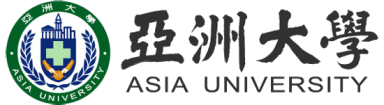 31
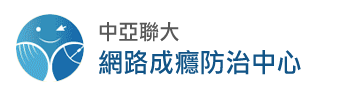 臺南市家庭教育中心
資料來源：柯慧貞教授敎育部104年中小學學生網路使用行為調查結果發表會簡報
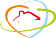 四種管教方式與網路成癮的關係
[溺愛式管教]--會滿足孩子使用3C產品的需求，但沒有訂定使用規範，孩子比較容易過度使用，沉迷網路。
[忽略式管教]--既不了解孩子使用3C產品的需求，也沒有訂定使用規範，孩子比較容易過度使用，沉迷網路。
[威權式管教]--只對孩子訂定使用規範，但不去了解孩子使用3C產品的需求，親子關係容易衝突，可能無法有效管教孩子的使用行為，尤其是對青少年，可能因叛逆反而過度使用。
[民主式紀律]--會了解孩子的需求，也和孩子溝通討論，訂定使用規範，培養孩子自主管理好習慣，孩子較不易成癮。
32
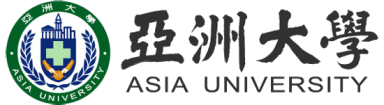 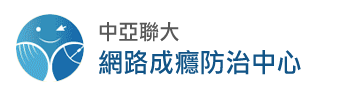 資料來源：柯慧貞教授敎育部104年中小學學生網路使用行為調查結果發表會簡報
臺南市家庭教育中心
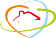 二部曲：現實壓力痛苦      上網享樂避苦
現實生活煩心憂苦：
憂鬱、焦慮、憤怒
低幸福感

(認知)網路生活享樂避苦：
刺激快感解禁慾望
忘憂增趣逃避壓力
過關得寶成就自尊
網路友伴降低寂寞
不面對面減少不安
To find 
人生四Fu
上網
享樂
避苦
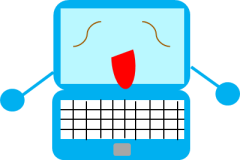 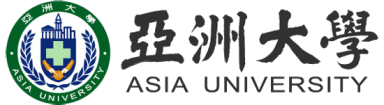 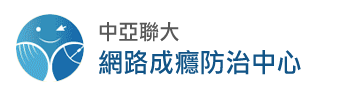 33
資料來源:柯慧貞敎授科技部計劃成果
臺南市家庭教育中心
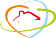 高四感替代行為
孩子對上網所期待的好處
協助從現實生活找到人生四FU： 歸屬感、愉悅感、成就感、意義感
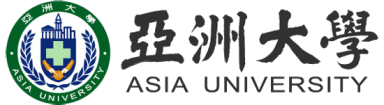 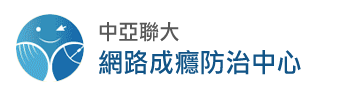 35
臺南市家庭教育中心
資料來源:柯慧貞敎授科技部計劃成果
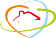 網路成癮的神經心理鏈結模式
(Tao, et al, 2007)
三部曲：不該愛   卻迷戀
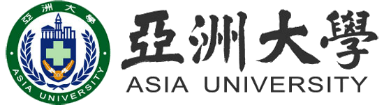 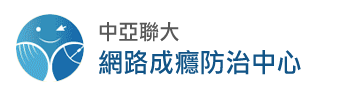 資料來源：亞洲大學心理所臨床心理組柯慧貞教授研究室
網路成癮腦科學
酒癮
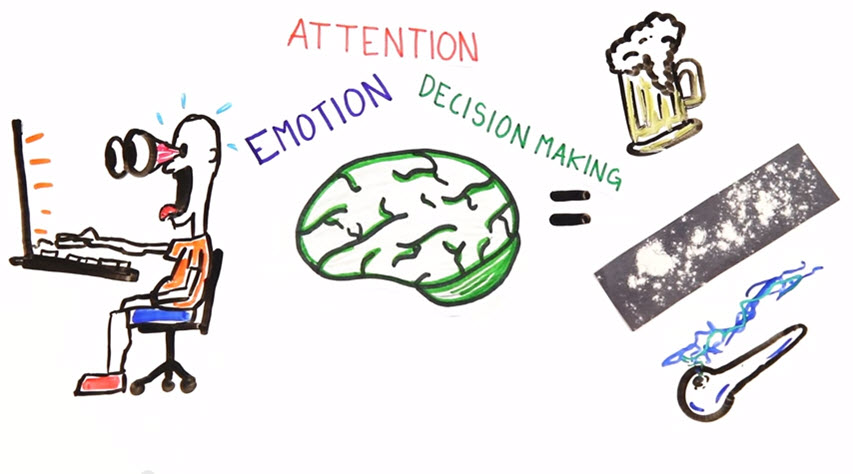 注  意  力
情  緒
決 策 力
對發育中的青少年影響甚大
大腦會告訴你
「我需要更多」
吸毒
資料來源：https://youtu.be/HffWFd_6bJ0
[Speaker Notes: 大腦架構會改變  大腦告訴你「我需要更多」！]
三、親子如何共同努力降低網路成癮的機會
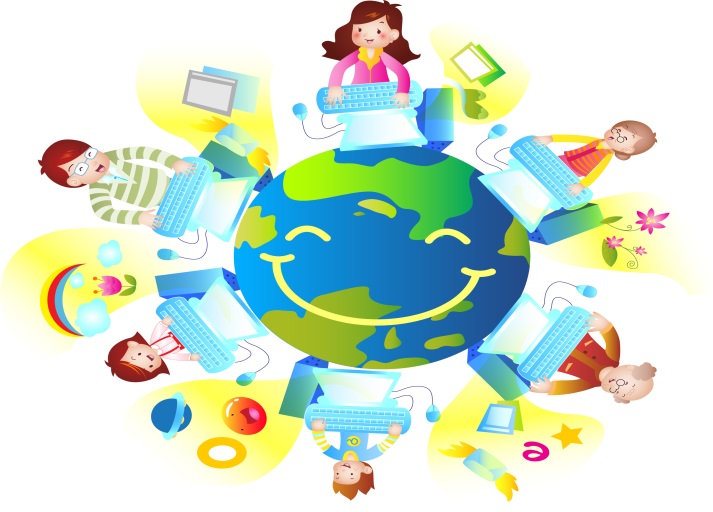 健康上網一起來
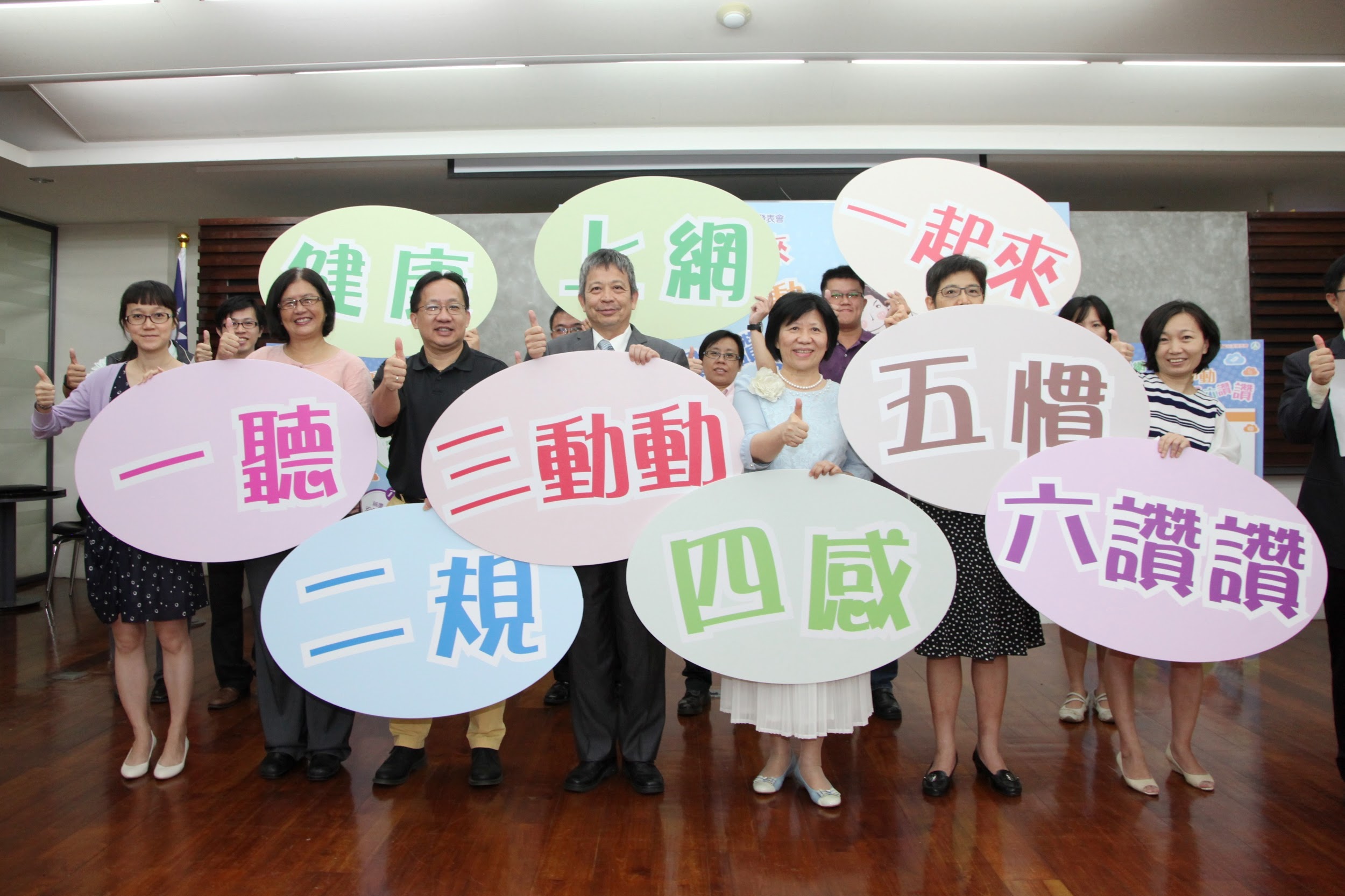 39
一聽二規三動動　四感五慣六讚讚
六讚讚
多稱讚孩子健康上網行為
一聽
以同你心傾聽孩子的心
五慣
培養5種網路使用好習慣
人：和父母討論網路交友情形
事：保護隱私，適齡遊戲
時：規定每天網路使用時段
        每天先做功課再上網
地：睡覺時手機不放床邊，
        關機，電腦放在公共區域
物：使用可控管時間、時段、內容之路由器及App
二規
溝通教導孩子上網規範
三動動
每用30分鐘就要站起來活動10分鐘
高四感生活非網路生活
歸屬感、愉悅感
成就感、意義感
40
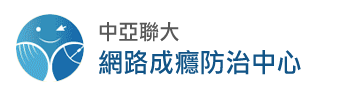 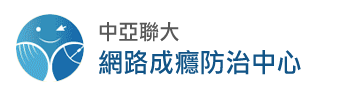 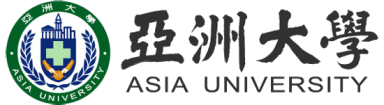 資料來源：柯慧貞教授敎育部104年中小學學生網路使用行為調查結果發表會簡報
臺南市家庭教育中心
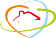 一聽：持續傾聽孩子的需求----同理心
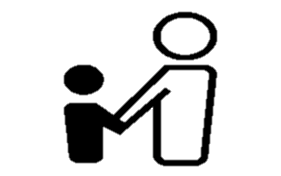 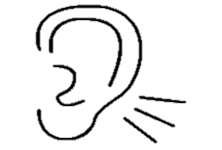 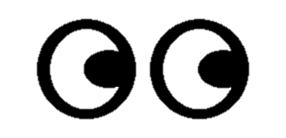 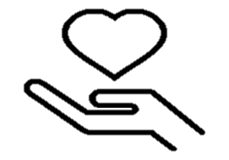 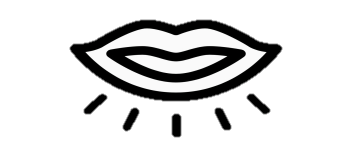 一聽：持續傾聽孩子的需求----同理心
傾聽他的感覺〈我關心〉(包括語言及非語言訊息)
接納他的感覺〈我接納〉(不評價也不批評)
用你的話說出他的感覺〈我了解〉(你覺得…嗎?)
以開放的疑問語句來表達〈我客觀〉
    (你覺得《情緒》是因為《事件》嗎？)
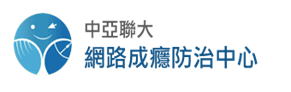 資料來源：亞洲大學心理所臨床心理組柯慧貞教授研究室
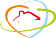 臺南市家庭教育中心
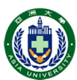 42
二規：訂孩子健康上網規範
台南市政府給家長的五項建議
與孩子討論並約定上網時間平日國小生約30~45分鐘，國中生約1小時內，假日則最好不超過2小時，並注意每上網30分鐘要休息動一動
陪孩子一起上網了解其心理需求，教導安全健康上網
將四電(電視、電腦、電動、手機)放置於家中公共空間
幫助孩子選擇普通級和保護級的網站或遊戲
多陪同孩子參加戶外休閒或其他活動帶給孩子愉快、紓壓感，如此與孩子建立良好關係
43
臺南市家庭教育中心
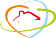 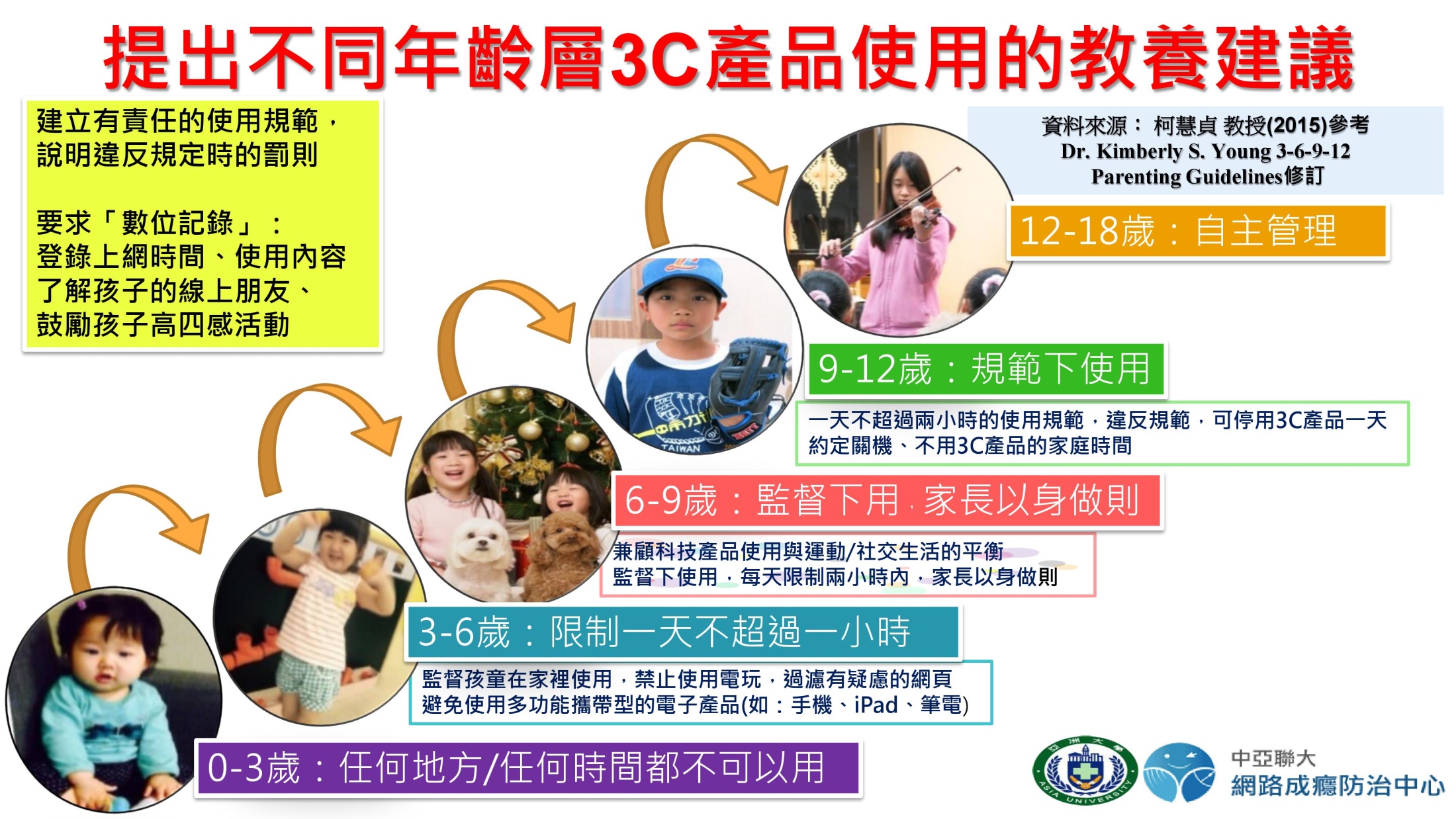 臺南市家庭教育中心
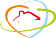 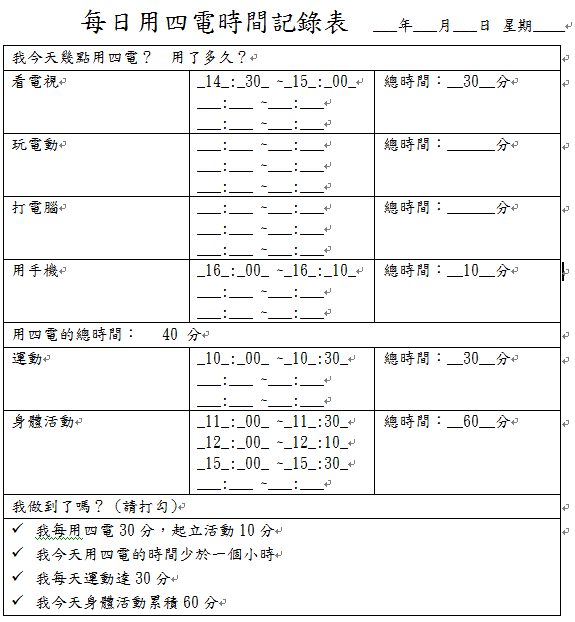 45
資料來源：中亞聯大網路成癮防治中心 柯慧貞 教授(2012)
臺南市家庭教育中心
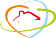 透過「螢幕使用時間」奪回自主權
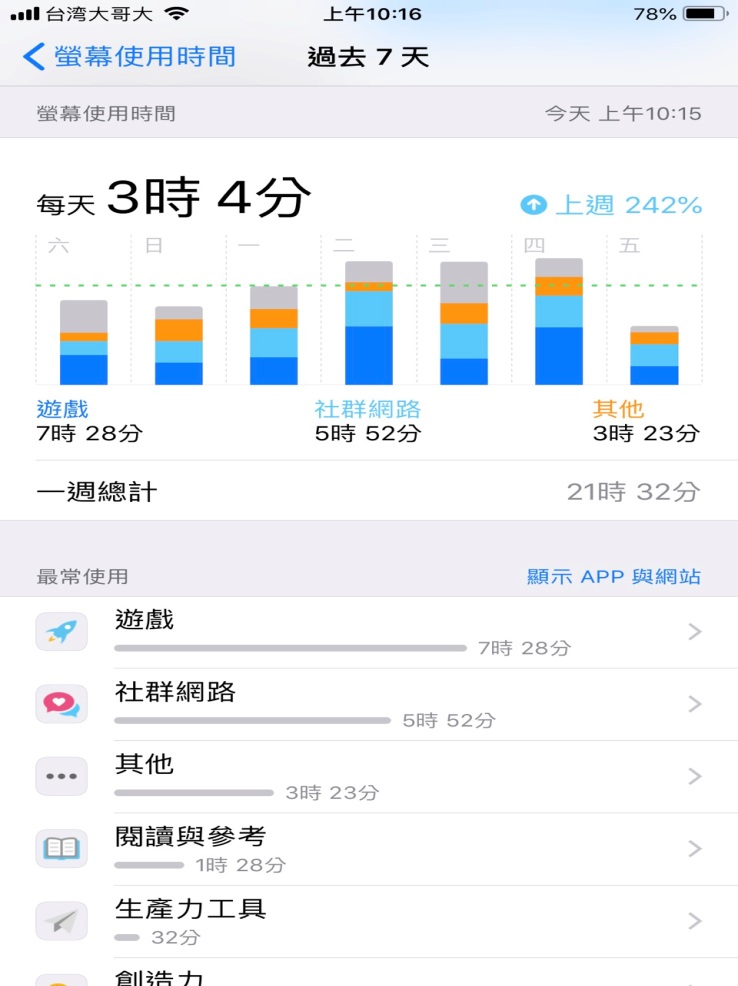 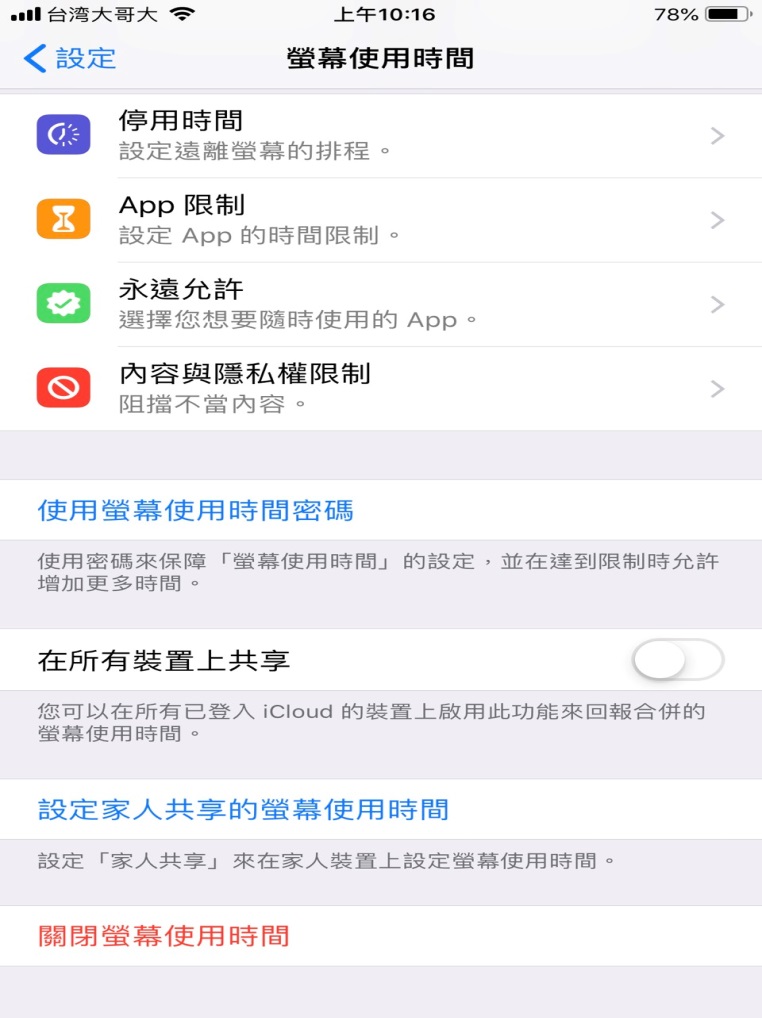 察覺
記錄
三動動：每30分鐘要起來活動10分鐘
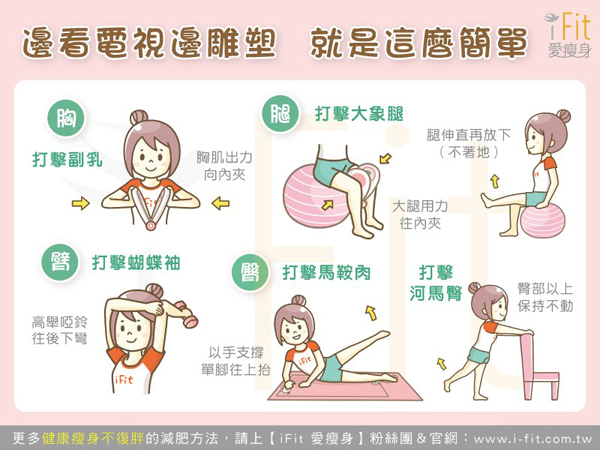 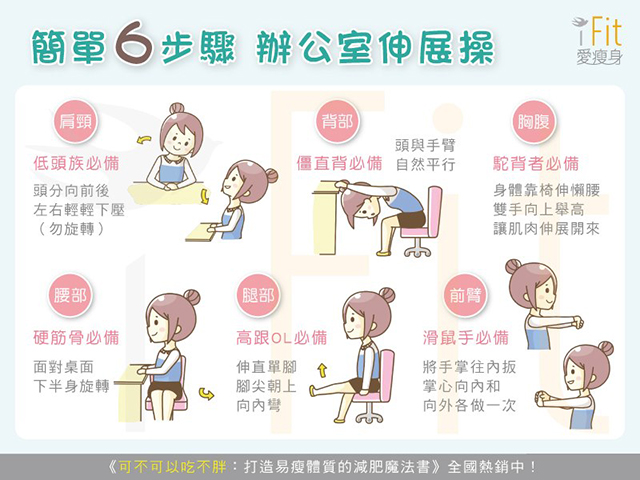 長時間使用電腦、平板等四電用品，肩頸腰背保持固定姿勢，會令椎間盤長時間處於緊張狀態，很容易引發腰椎不適。建議每半小時轉換姿勢，配合伸展運動舒緩疲勞。
47
[Speaker Notes: 建議講師以自身經驗或事先觀看連結，在現場親身示範及帶領https://www.youtube.com/playlist?list=PLxjf1zg1k1vZhwPNsweU5iDWyH9sy_KOQ]
想像式的肌肉放鬆練習
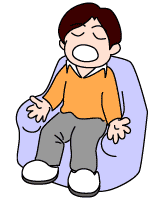 緊張壓力大時，可以區別身體傳回的高張力，懂得 「這個張力不對，我要放鬆」，協助察覺自己的情緒，適時調節。
四感：高四感生活 (愉悅感、成就感、意義感、歸屬感)
滑世代的教養策略
有「感」人生：沉澱  覺察  接納  此時此刻  專注體驗  「眼耳鼻舌身意」總動員  世界愈快心愈慢
經營家人關係：創造並享受與孩子相處的「同在感」  累積愛的存摺  家人的愛是抗壓的支持力量
以生涯教育找出孩子的優勢能力：學業能力不是唯一決定成就的標準。
以生命教育培養孩子挫折忍受力：順境、逆境坦然面對，學會紓解壓力 學習為人服務。
49
資料來源：中亞聯大網路成癮防治中心 柯慧貞 教授(2015)
臺南市家庭教育中心
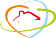 四感：高四感生活 (愉悅感、成就感、意義感、歸屬感)
50
玩個遊戲吧！
寫下除了上網之外，還有哪些活動可以玩？
51
臺南市家庭教育中心
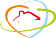 替代性活動 ~找尋生活中的高四感
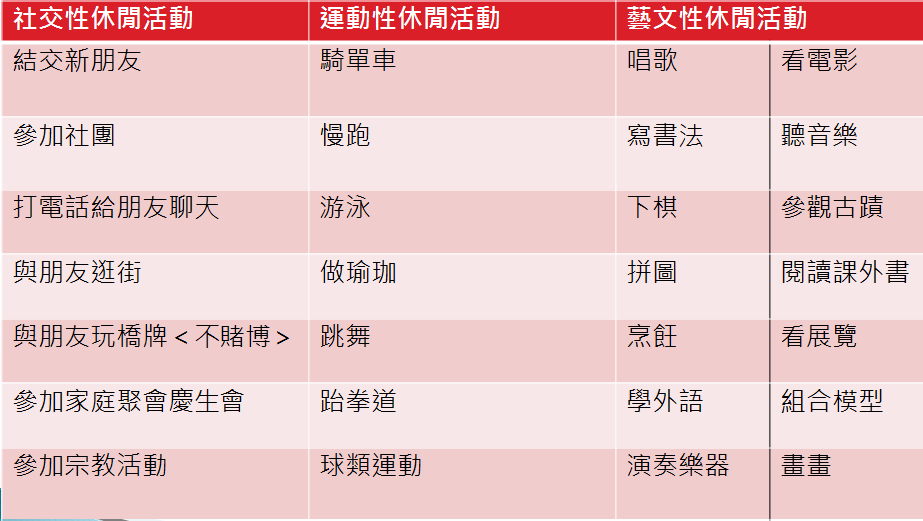 52
臺南市家庭教育中心
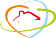 替代性活動 ~找尋生活中的高四感
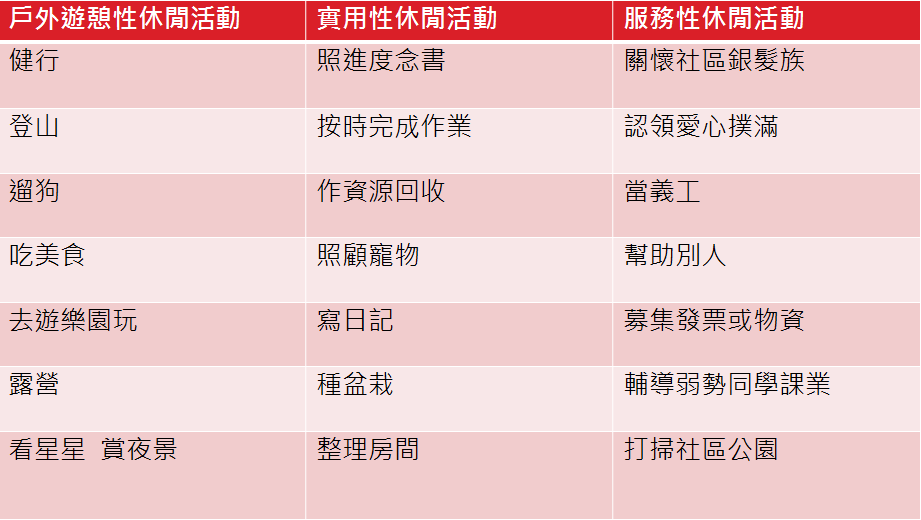 53
臺南市家庭教育中心
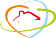 替代性活動與高四感的關係
54
資料來源：中亞聯大網路成癮防治中心 柯慧貞 教授(2015)
臺南市家庭教育中心
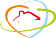 替代性活動與高四感的關係
資料來源：中亞聯大網路成癮防治中心 柯慧貞 教授(2015)
55
臺南市家庭教育中心
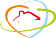 替代性活動與高四感的關係
56
資料來源：中亞聯大網路成癮防治中心 柯慧貞 教授(2015)
臺南市家庭教育中心
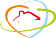 五、慣：培養網路使用的好習慣
和孩子共同談論他們的網路活動：
人：和父母討論網路交友情形
事：保護隱私，適齡遊戲
時：規定每天網路使用時段
        每天先做功課再上網
地：睡覺時手機不放床邊，
        關機，電腦放在公共區域
物：使用可控管時間、時段、內容之路由器及App
資料來源：中亞聯大網路成癮防治中心 柯慧貞 教授(2015)
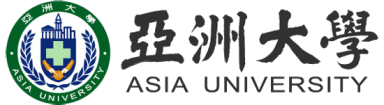 57
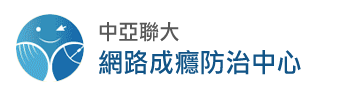 臺南市家庭教育中心
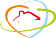 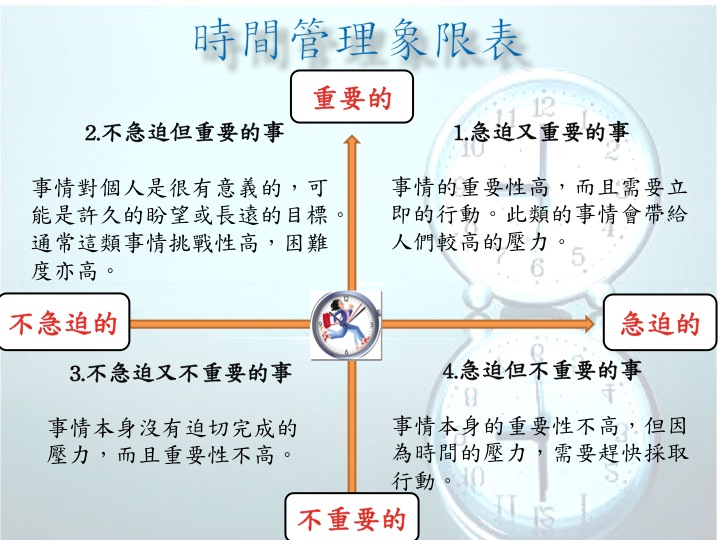 明天期中考
大學學測
週末有好看的節目
媽媽晚上要炒菜請你買醬油
60
安全的網路行為
個人資料可以隨便給網路上的人嗎？
自己的照片可以隨便寄給網路上的人嗎？
不認識的人寄給你檔案，可以隨便打開嗎？
可以隨便下載網路上的檔案嗎？
可以跟不認識的人在網路上聊天嗎？
可以在網路上想做什麼就做什麼嗎？
六讚讚：多稱讚孩子合理使用3C產品的健康上網行為
對12-17歲青少年：學會怎麼健康玩比不准玩更重要！

目標：
合理上網   
控制上網
網路世界與真實世界的分辨、平衡與統整
62
臺南市家庭教育中心
資料彙編：亞洲大學心理所臨床心理組柯慧貞教授
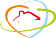 六讚讚：老師要多稱讚  少責罰
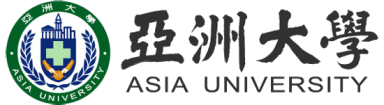 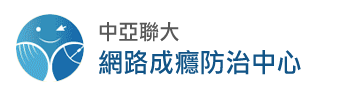 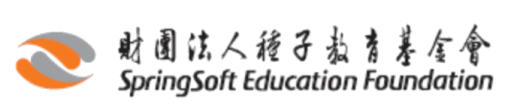 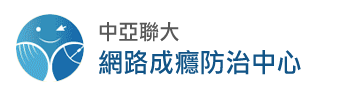 臺南市家庭教育中心
資料來源：人本教育基金會調查 聯合報報導
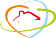 十分鐘  幸福一生—參考「看中國」2016/03/24
1、學校有什麼好事發生嗎？
2、今天你有什麼好的表現？
3、今天有什麼好收穫嗎？
4、有什麼需要老師幫助的？
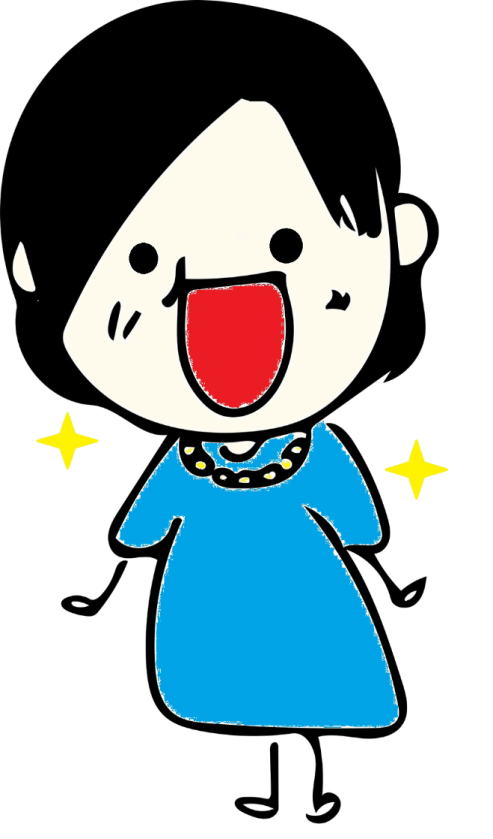 需要的不多，想要的太多---聖嚴法師
無條件給孩子需要的(關心&愛)
有條件限制孩子想要的(3C使用)
臺南市家庭教育中心
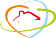 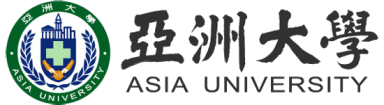 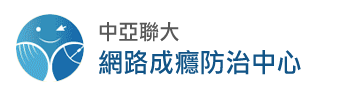 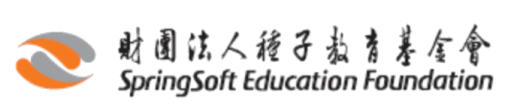 資料來源：亞洲大學心理所臨床心理組柯慧貞教授研究室    製圖:洪迪萱
四、相關資源
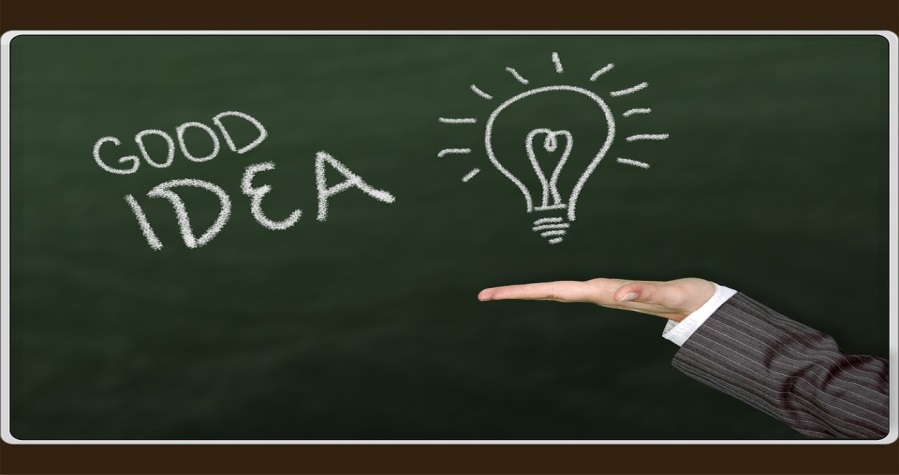 65
教育部資源介紹
全民資安素養網
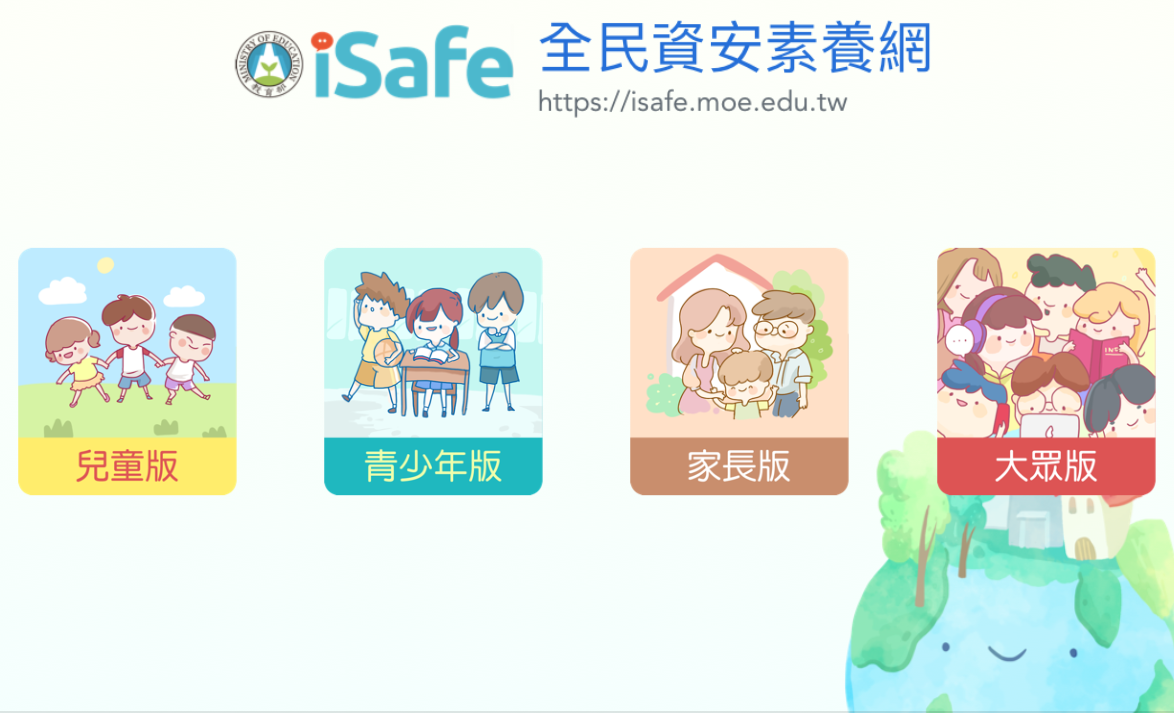 66
臺南市家庭教育中心
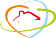 教育部 網路守護天使
教育部網路守護天使
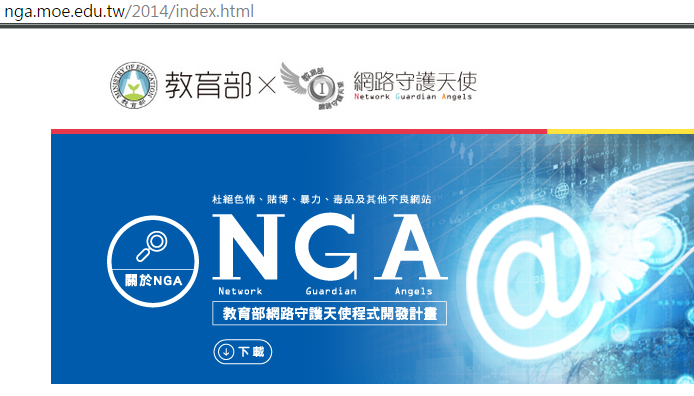 67
臺南市家庭教育中心
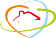 臺南市網路成癮防制資源網絡
家庭
學生
家長
教育局 (學輔校安科)
學校學務、輔導系統
學生輔導諮商中心
家庭教育中心
68
臺南市家庭教育中心
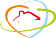 臺南市網路成癮防制資源網絡
(一)【亞洲大學網路成癮防治中心網路成癮諮詢專線】
(04)2339-8781 或 (04)2332-3456 轉 3606、3610
(二)【家庭教育中心】
家庭教育諮詢專線：412-8185(手機撥打請加02)
(三)【學生輔導諮商中心】
電話：06-2521083
傳真：06-2525553
(四)【教育局學輔校安科】
電話：06-2991111轉8656
69
臺南市家庭教育中心
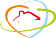 線上學習影片
科技部-科技大觀園-    
 網路科技的魅與惑 
   https://scitechvista.nat.gov.tw/c/sfr1.htm
　　　　　　　
科技部-科技大觀園-
 聰明上網、有感人生、幸福未來   
https://scitechvista.nat.gov.tw/c/sBCO.htm
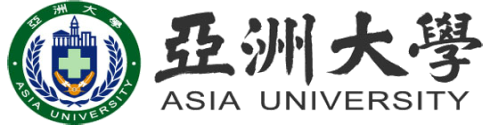 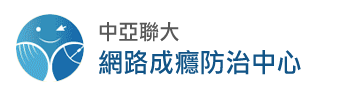 70
臺南市家庭教育中心
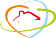 中亞聯大
網路成癮防治中心
財團法人
種子教育基金會
網癮防治一起來健康幸福又有愛聰明上網我不宅學習豐富無障礙
聰明用四電
健康上網每一天
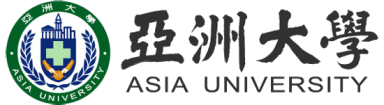 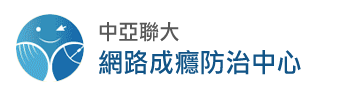 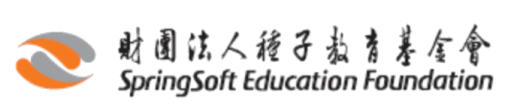 臺南市家庭教育中心
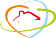 其他資源介紹
（一）亞洲大學網路成癮防治中心
        　http://iaptc.asia.edu.tw/tw/home 
（二）臺灣網路成癮防治學會
   　 　http://iapta.ezwebidea.com/tw/home/
（三）台灣心理諮商資訊網
        　http://www.heart.net.tw/
（四）台灣網路成癮輔導網
        　http://iad.heart.net.tw/
（五）財團法人台灣網站分級推廣基金會
　    　http://www.win.org.tw/
（六）台灣網路成癮防治學會     　   http://iapta.ezwebidea.com／tw／home
72
臺南市家庭教育中心
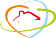 其他資源介紹
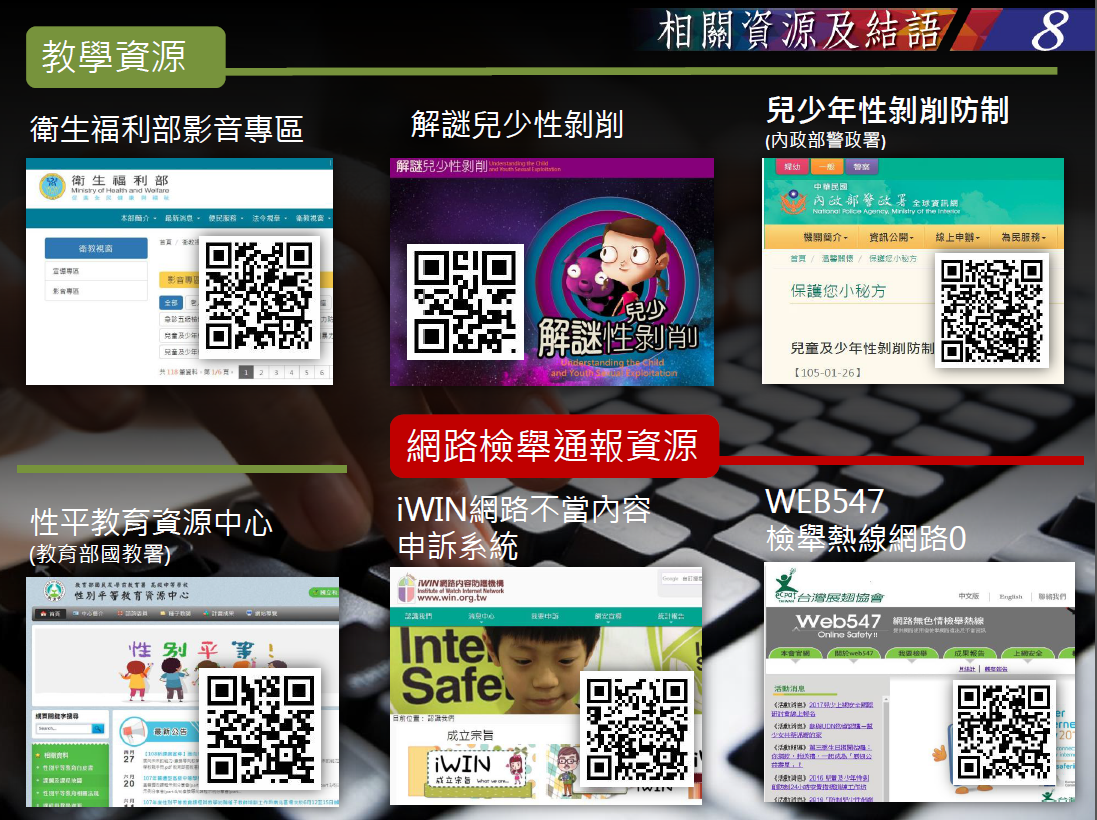 73
諮詢專線
健康上網不迷惘~網路贏家不成癮，若有網路成癮相關問題， 諮詢專線06-2679751轉176，臺南市政府衛生局關心您
74
最後~~聽首歌吧
路要自己走
印象最深的歌詞是？
我會牽著你的手，但是路要自己走
有一天我會放手，因為路要自己走
希望將來我們的孩子在人生路上都能健康快樂向前走！
75
臺南市家庭教育中心
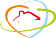